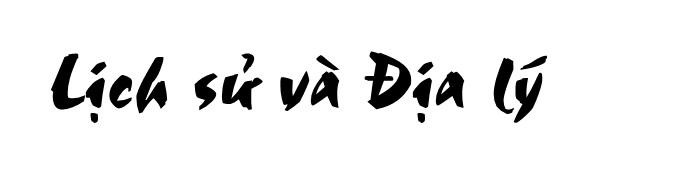 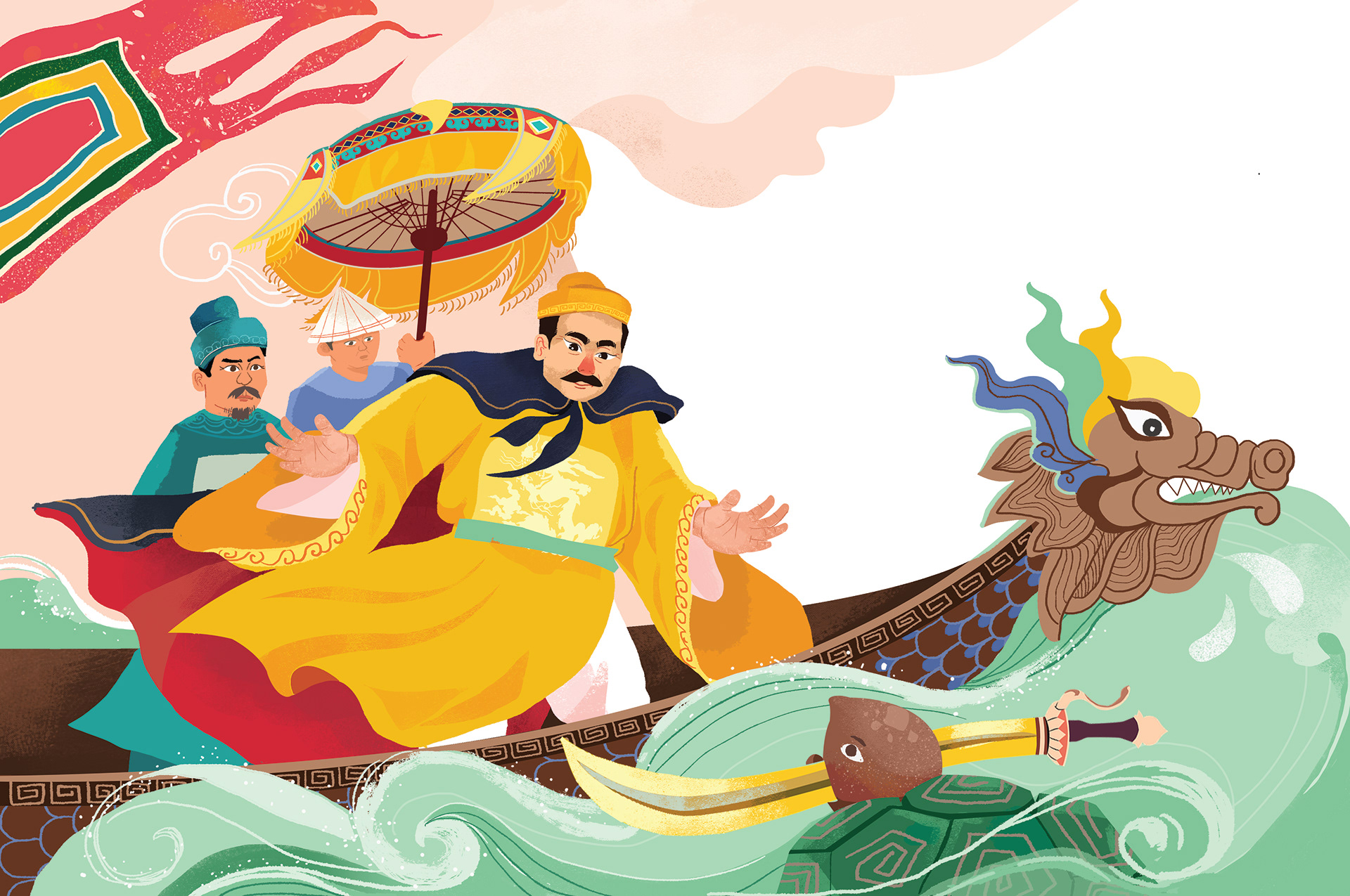 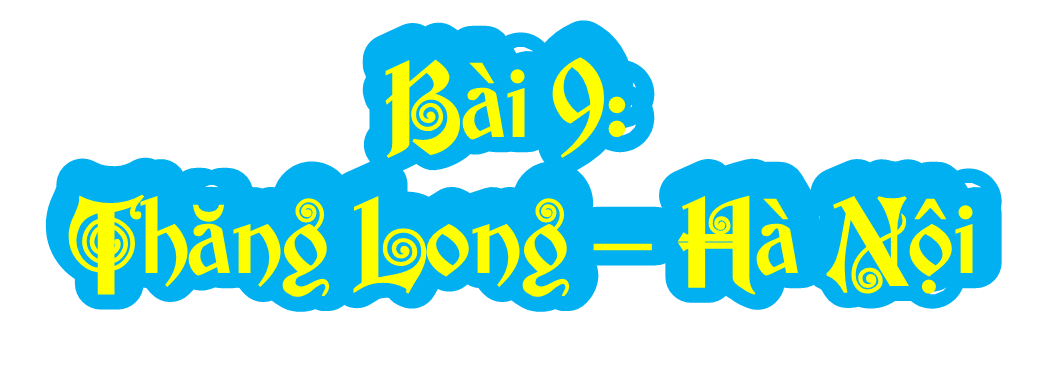 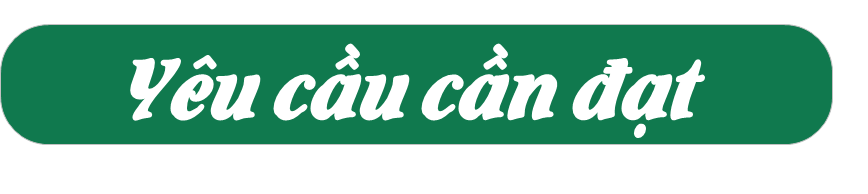 Xác định được vị trí địa lí của Thăng Long – Hà Nội  trên bản đồ hoặc lược đồ
Nêu được đặc điểm tự nhiên của Thăng Long thể hiện ở “Chiếu dời đô” của Lý Công Uẩn. Nêu được một số tên gọi khác của Thăng Long – Hà Nội.
Trình bày được một số nét chính về lịch sử Thăng Long – Hà Nội thông qua các tư liệu tranh ảnh, câu chuyện lịch sử về Thăng Long tứ trấn, sự tích Hồ Gươm, Hoàng Diệu chống thực dân Pháp, chuyện Hà Nội đánh Mỹ 
Nêu được Hà Nội là trung tâm chính trị, kinh tế, văn hóa, giáo dục quan trọng của Việt Nam.
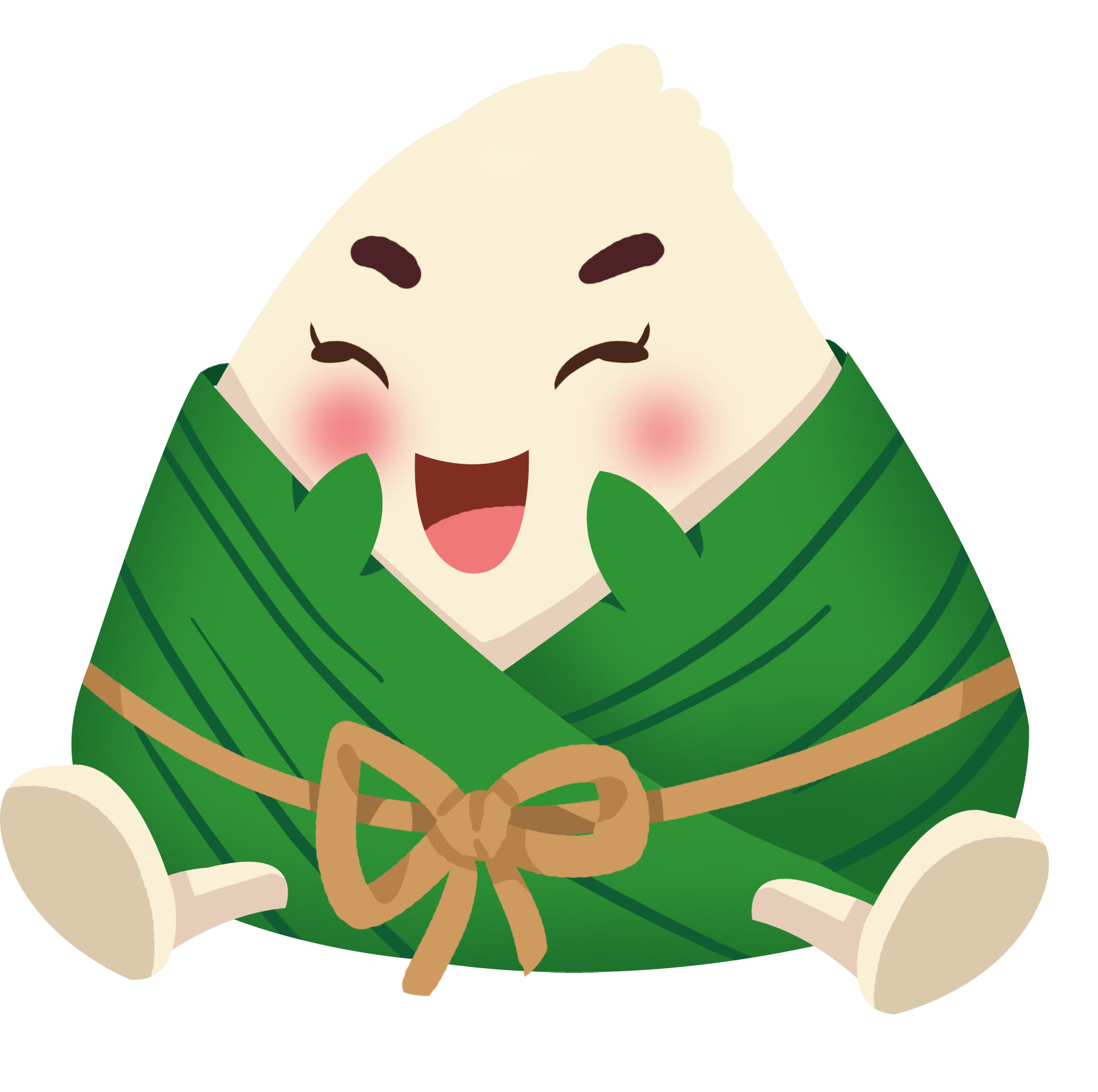 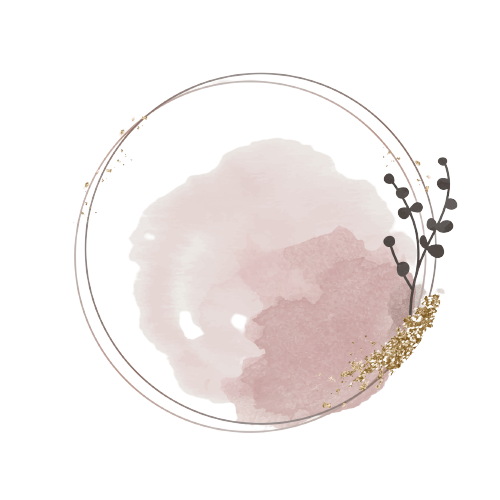 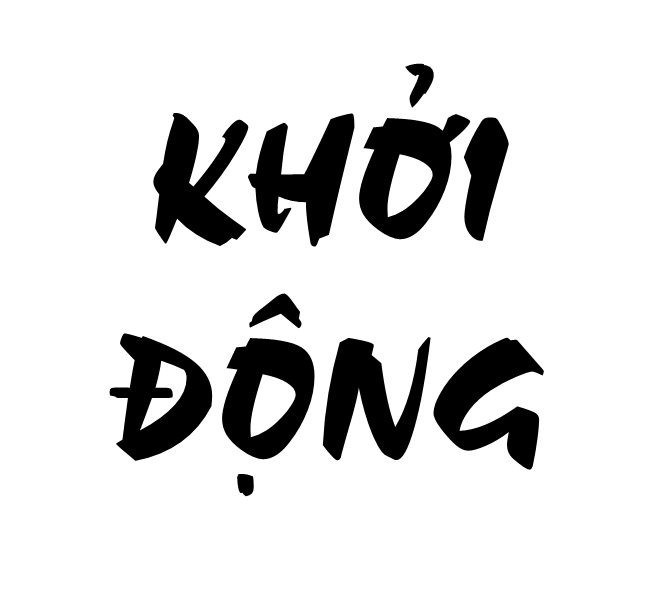 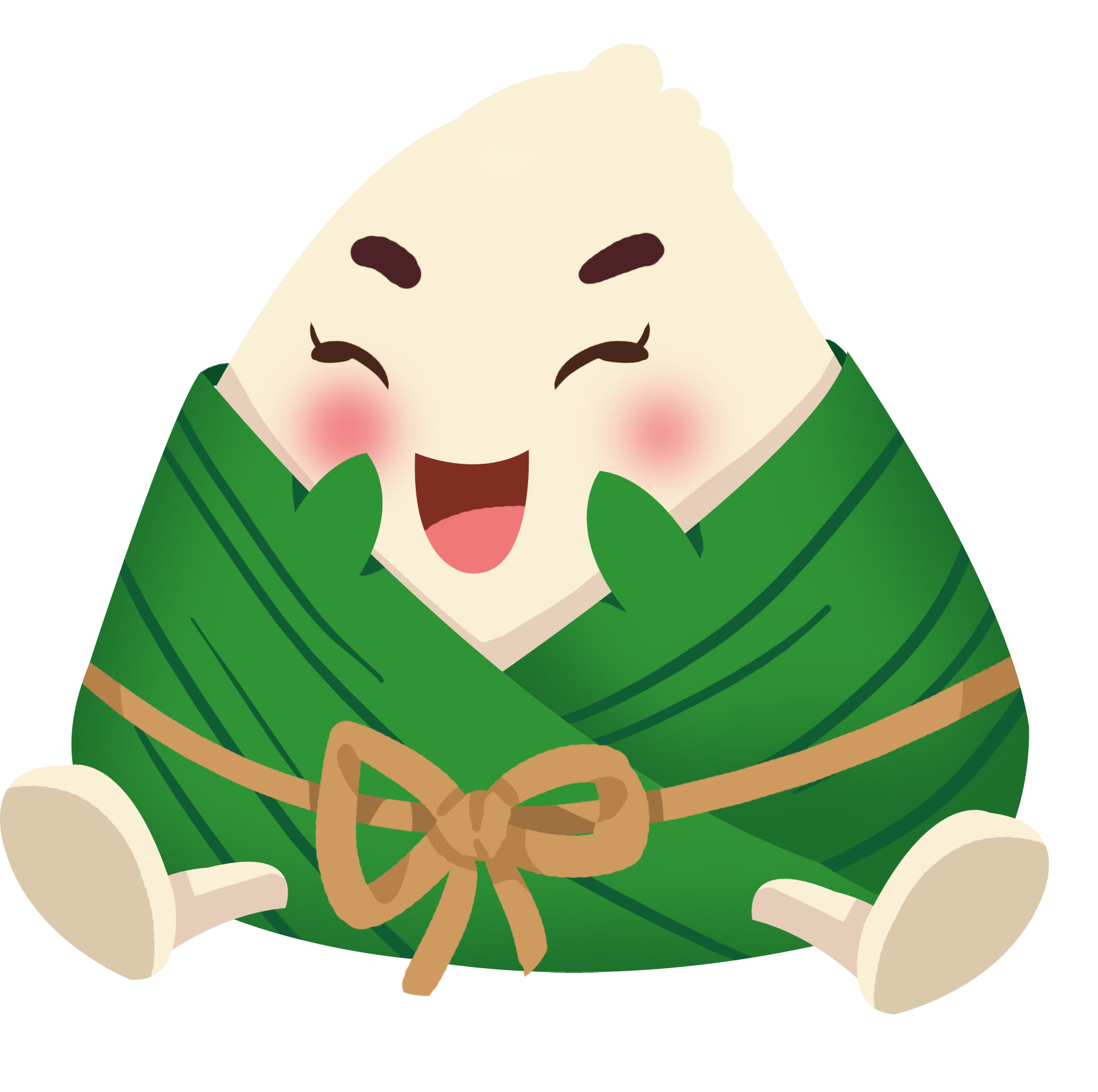 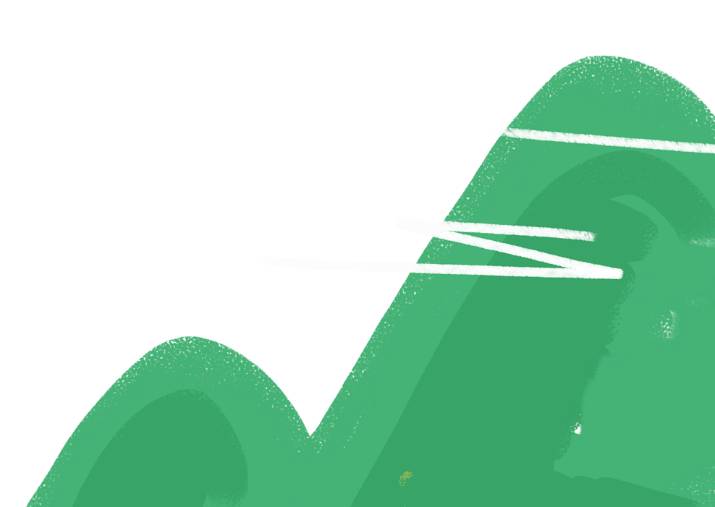 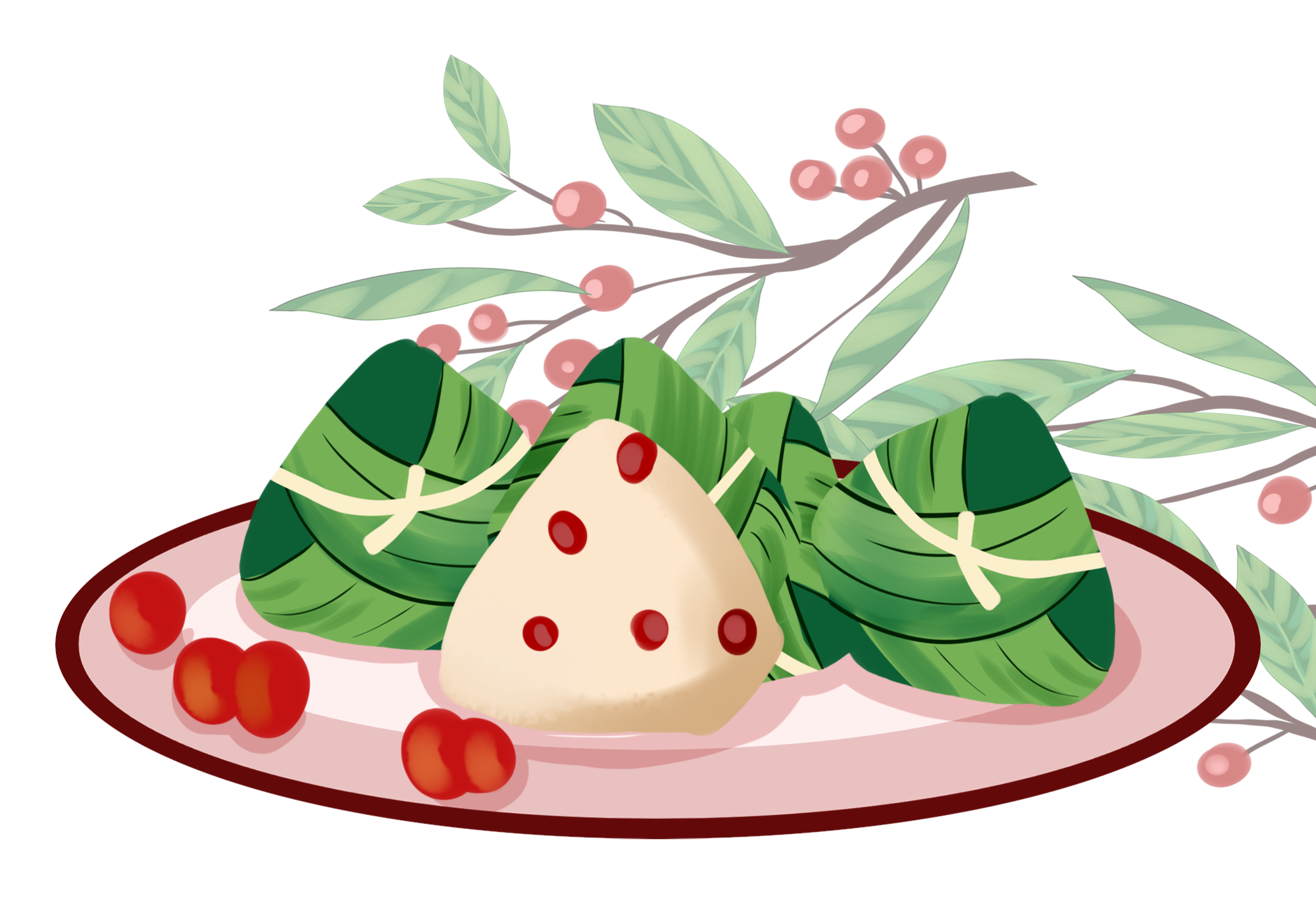 [Speaker Notes: Thiết kế: Hương Thảo – Zalo 0972115126]
Video cho em liên tưởng đến sự tích nào gắn với Hà Nội?
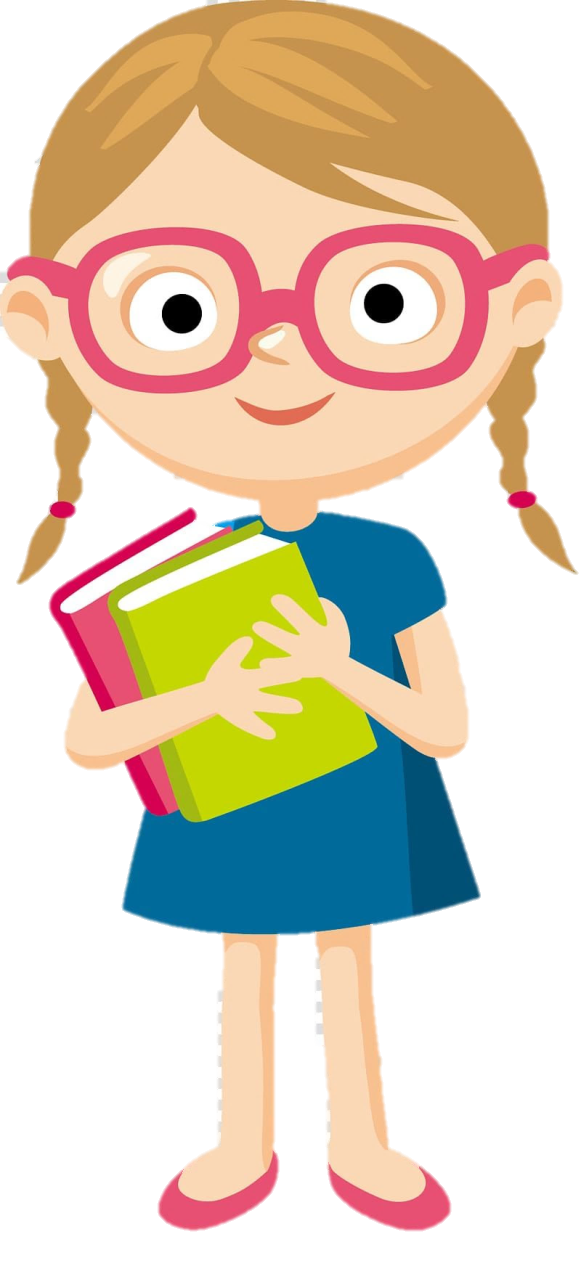 Em hãy kể tên những địa danh, di tích, thắng cảnh của Hà Hội mà em biết?
Video vừa xem là vở múa rồi nước “Sự tích Hồ Hoàn Kiếm”. Sự tích kể rằng trong một lần vua Lê Lợi dạo chơi trên thuyền, bỗng một con rùa vàng nổi lên mặt nước đòi nhà vua trả thanh gươm mà Long Vương cho mượn để đánh đuổi quân Minh xâm lược. Nhà vua liền trả gươm cho rùa thần và rùa lặn xuống nước biến mất. Từ đó hồ được lấy tên là hồ Hoàn Kiếm.
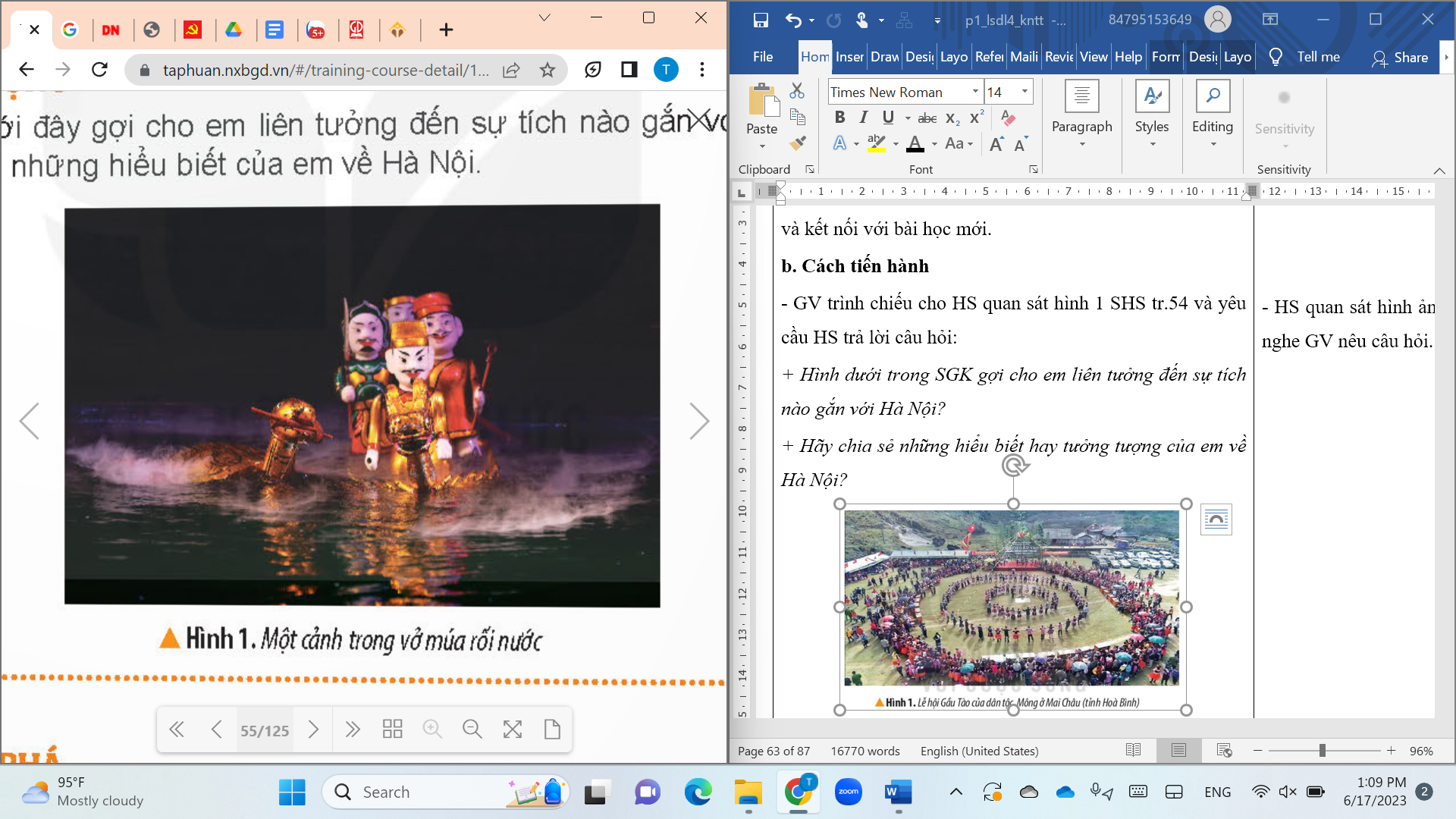 Những địa danh, di tích, thắng cảnh của Hà Hội: Hồ Gươm, Chùa Một Cột, đền Ngọc Sơn, Văn miếu Quốc Tử Giám, Hoàng thành Thăng Long, chùa Hương, chùa Thầy, Ô Quan Chưởng, ....
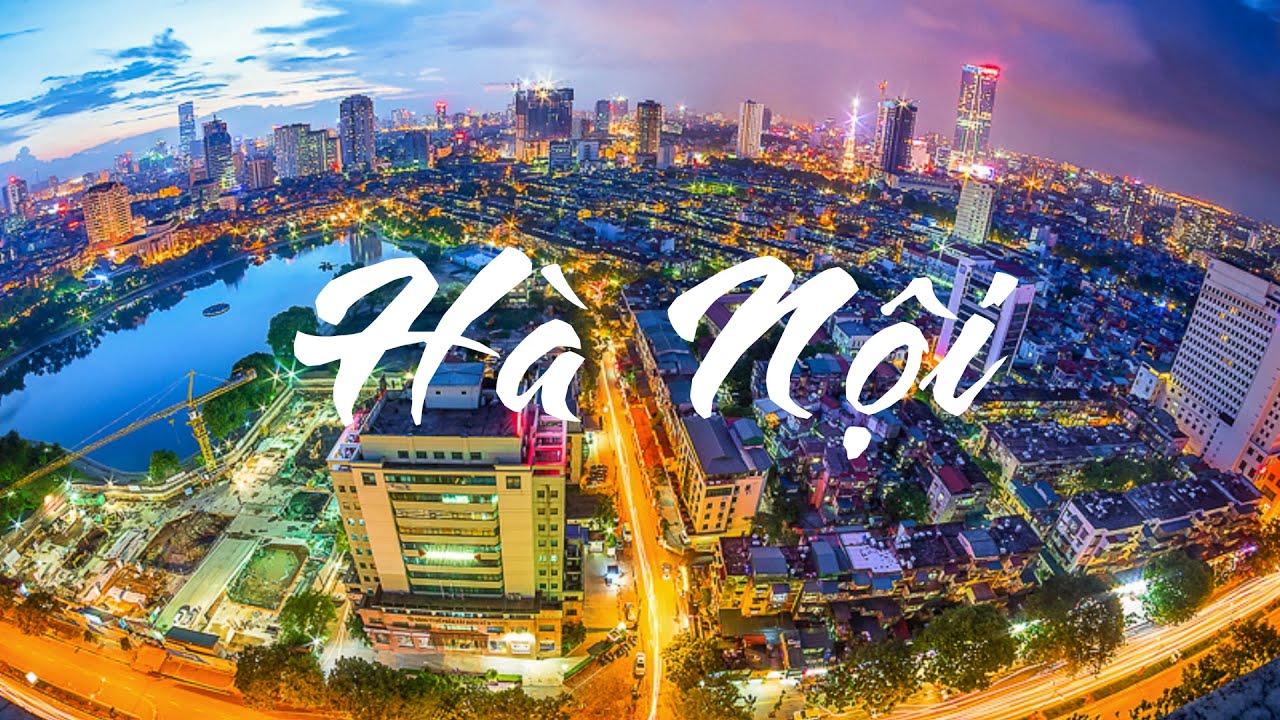 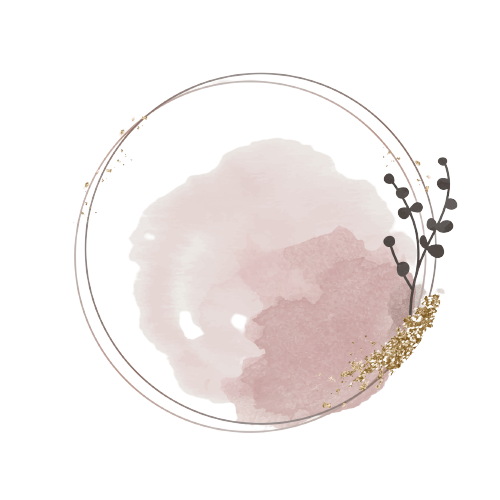 KHÁM PHÁ
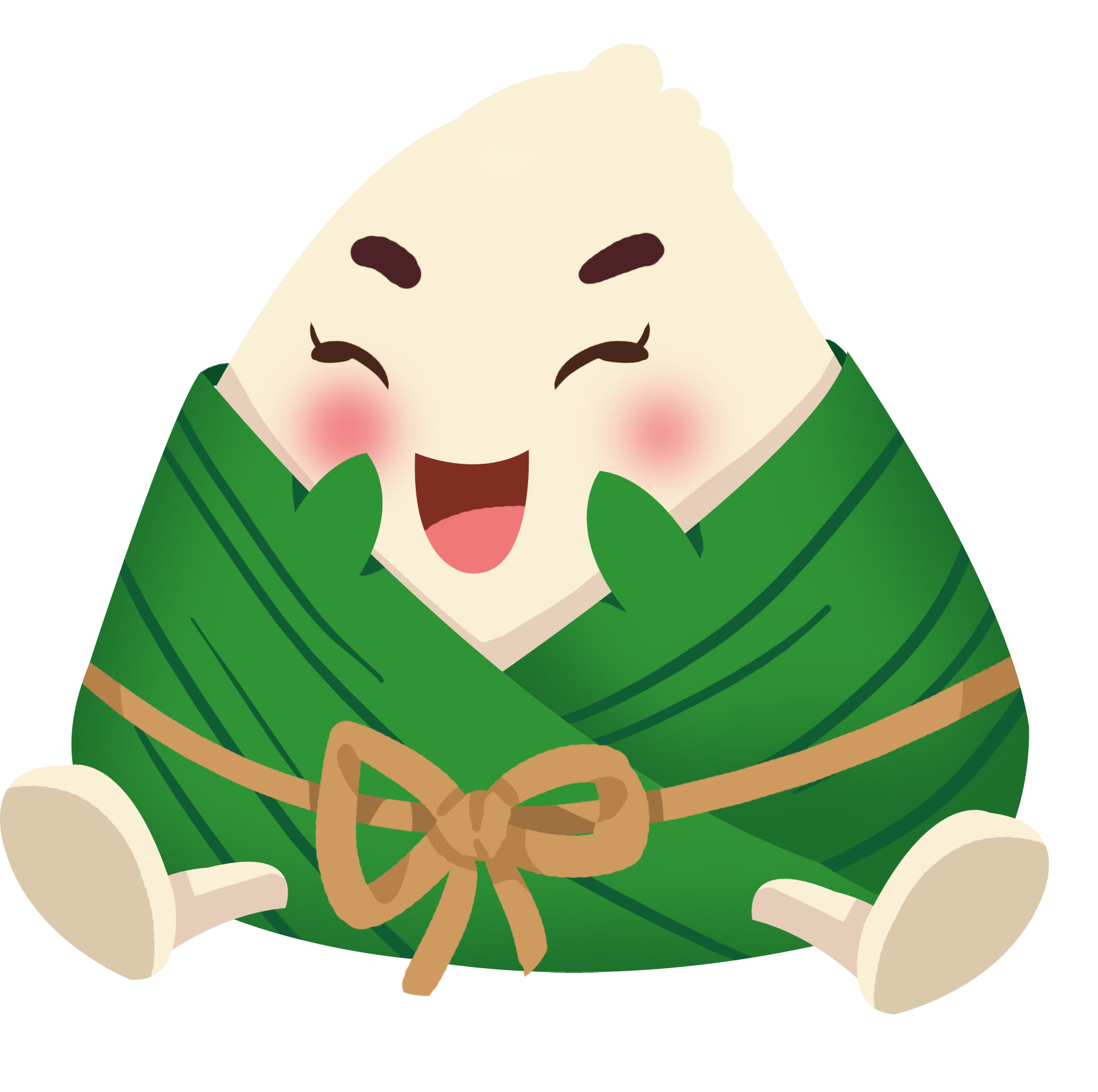 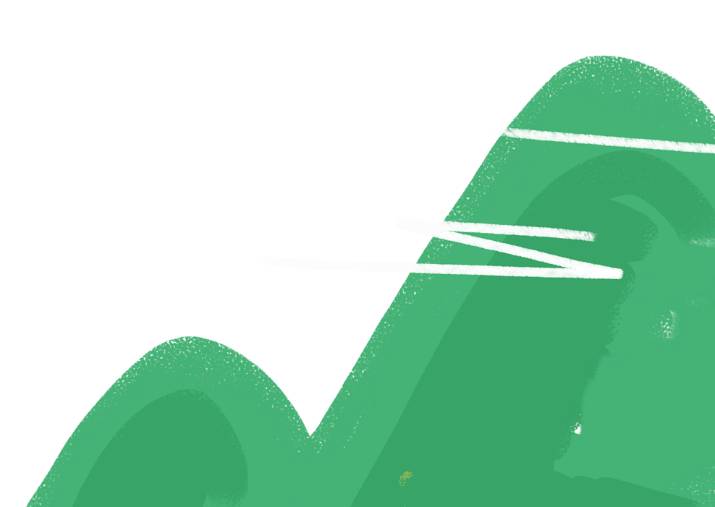 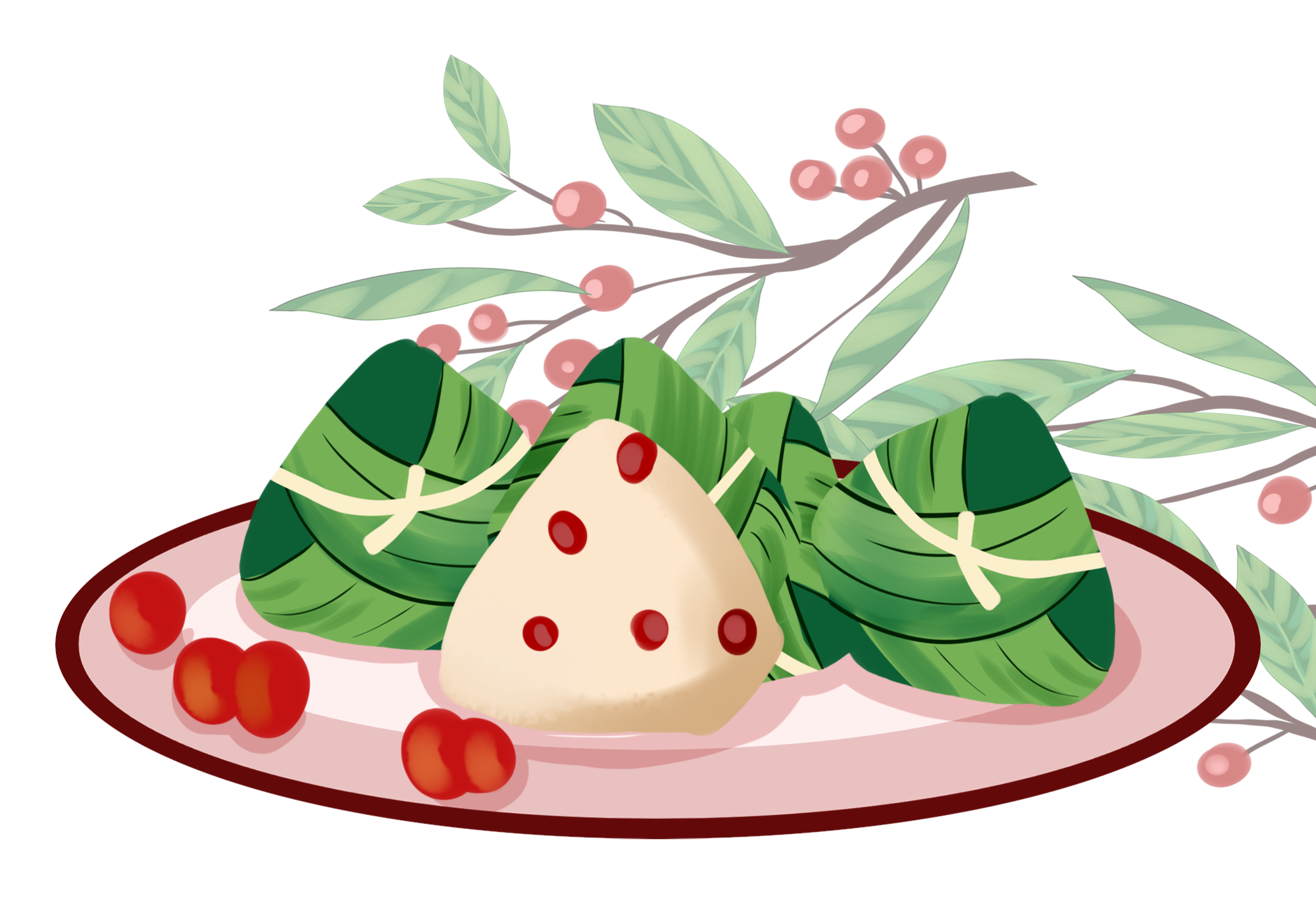 HĐ1: Vị trí địa lí, đặc điểm tự nhiên 
và tên gọi khác của Thăng Long – Hà Nội.
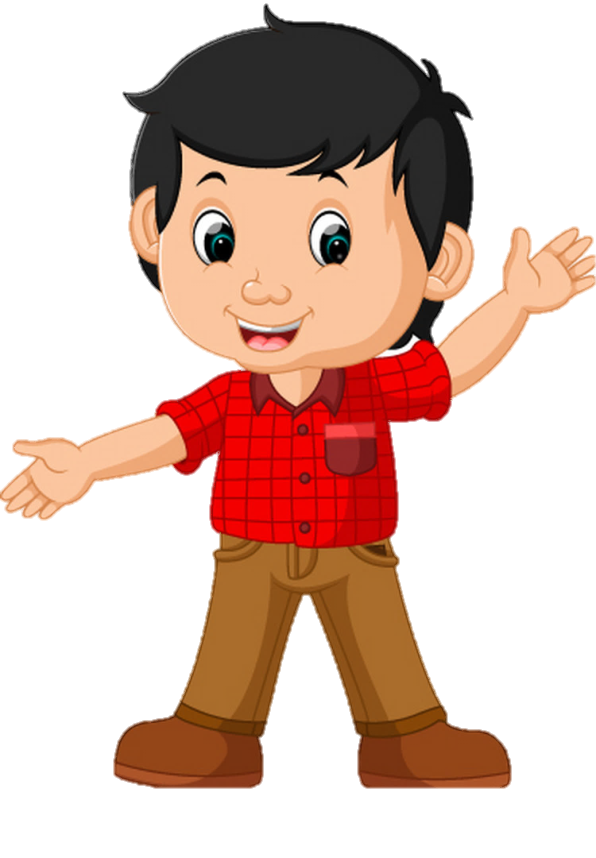 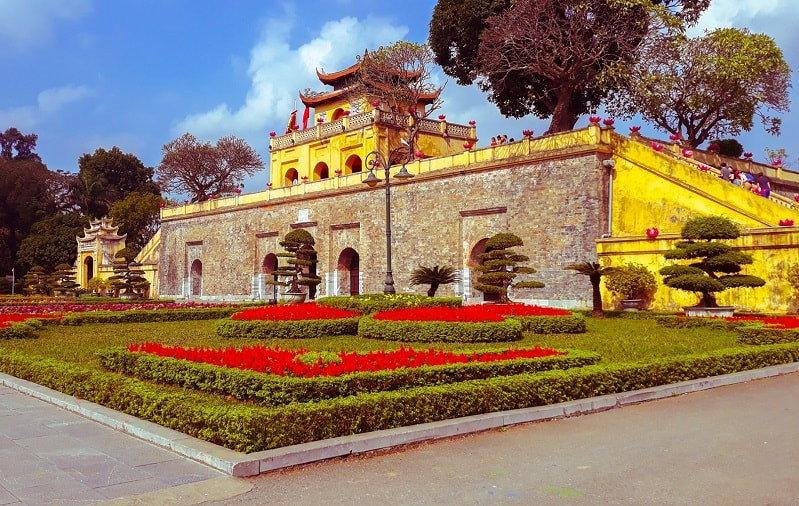 [Speaker Notes: Thiết kế: Hương Thảo – Zalo 0972115126]
Đọc thông tin và quan sát các hình 1, em hãy:
Xác định vị trí của Thăng Long – Hà Nội trên lược đồ. Hà Nội tiếp giáp với những tỉnh nào?
Nêu đặc điểm tự nhiên của Thăng Long được thể hiện trong “Chiếu dời đô” của Lý Công Uẩn. Thăng Long – Hà Nội còn có tên gọi nào khác?
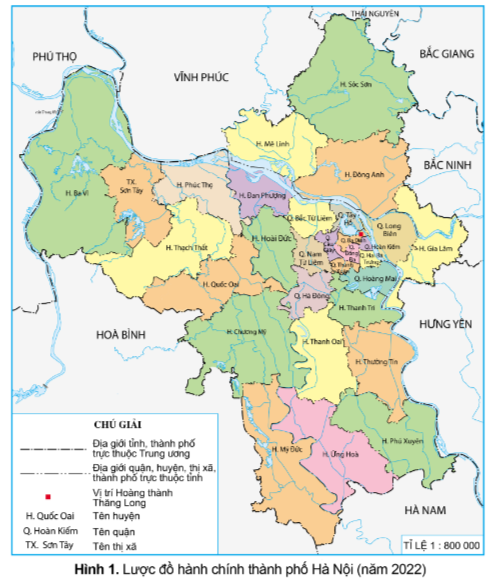 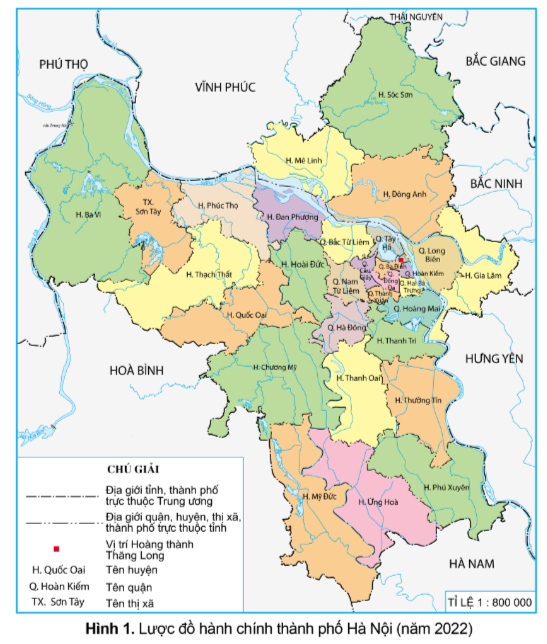 Hà Nội nằm ở trung tâm đồng bằng Bắc Bộ
Tiếp giáp với các tỉnh: Hòa Bình, Vĩnh Phúc, Bắc Ninh, Bắc Giang, Hưng Yên, Hà Nam.
Hà Nội còn có các tên gọi khác: Tống Bình, Đại La, Thăng Long, Đông Đô, Đông Quan.
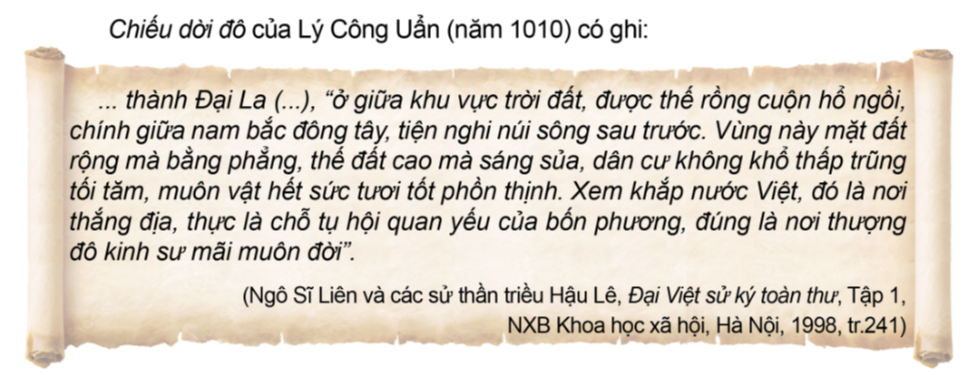 Thành Đại La có thế địa linh nhân kiệt: ở giữa khu vực trời đất, chính giữa nam bắc, đông tây; rộng, bằng phẳng, cao, sáng sủa.
 Đây cũng chính là cơ sở để Lý Công Uẩn dời đô từ Hoa Lư - Ninh Bình ra thành Đại La - Hà Nội.
Theo em, tên gọi Thăng Long có ý nghĩa gì?
Thăng Long có nghĩa là “ Rồng bay lên”
Theo truyền thuyết, khi thuyền vua tạm đỗ dưới thành  Đại La, có rồng vàng hiện lên chỗ thuyền ngự, vì thế vua đổi tên Đại La là Thăng Long, có nghĩa là rồng bay lên.
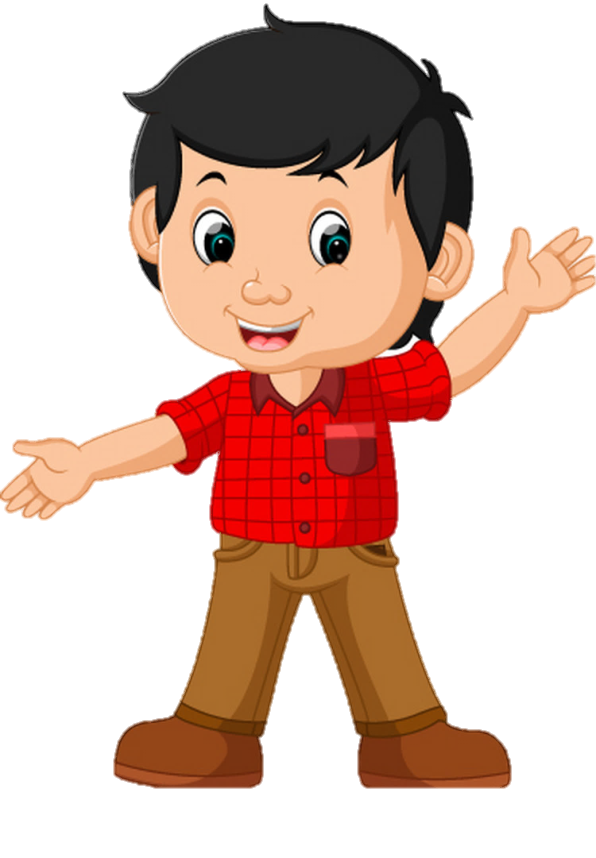 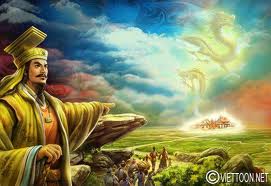 HĐ2: Trình bày được một số
 nét chính về lịch sử Thăng Long – Hà Nội.
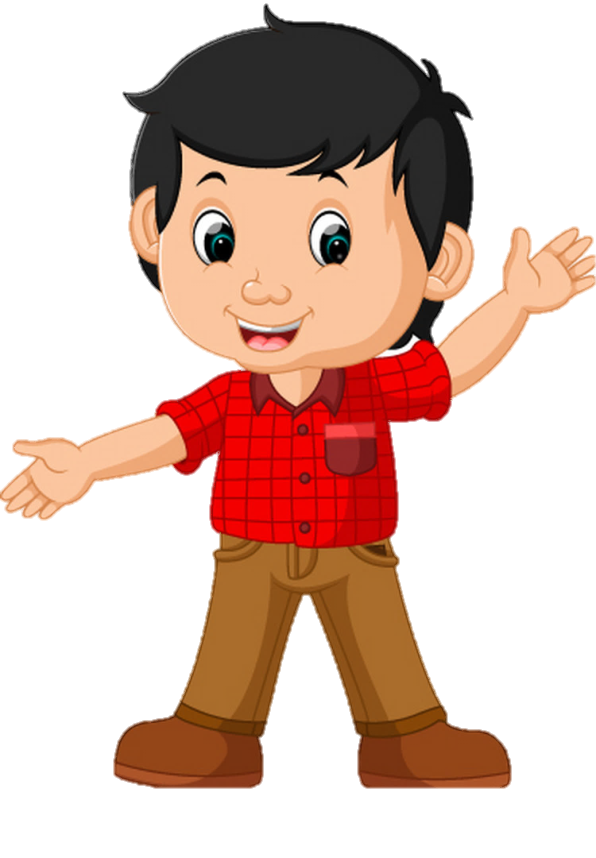 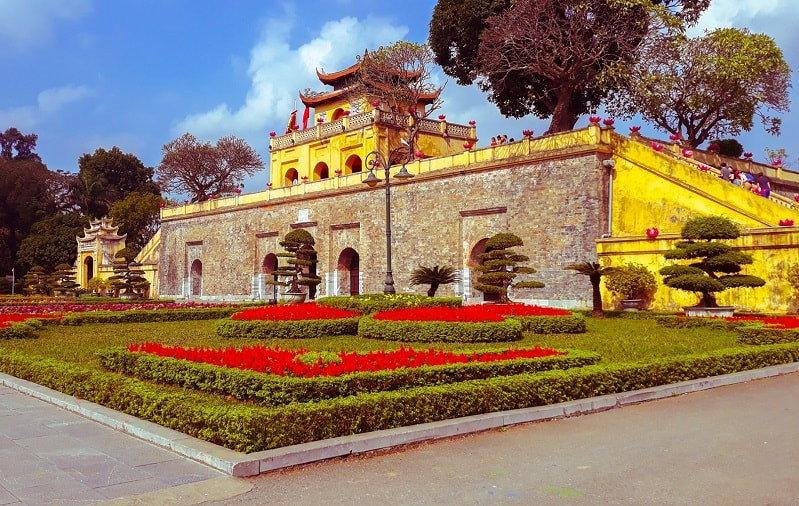 [Speaker Notes: Thiết kế: Hương Thảo – Zalo 0972115126]
Đọc thông tin, quan sát từ hình 2 đến hình 5, em hãy cho biết vì sao gọi là “Thăng Long tứ trấn”.
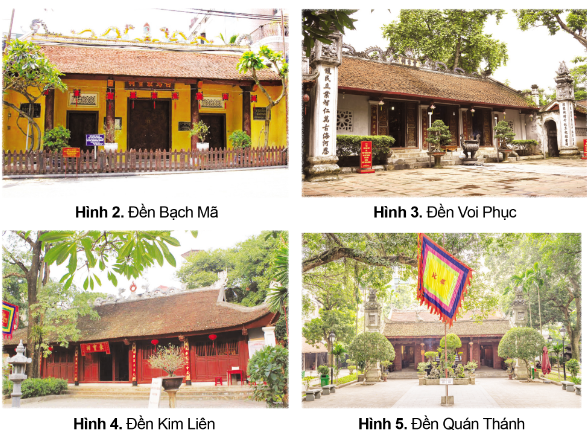 [Speaker Notes: Thiết kế: Hương Thảo – Zalo 0972115126]
Hoàn thành phiếu bài tập
Đông
Tây
Nam
Bắc
Trong tín ngưỡng dân gian, 4 ngôi đền thờ các vị thần linh thiêng, trấn giữ bốn phía để bảo vệ kinh thành Thăng Long. Do vậy, bốn ngôi đền này gọi là “Thăng Long tứ trấn”
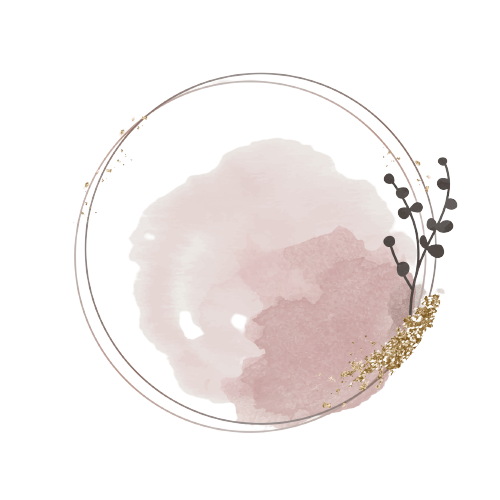 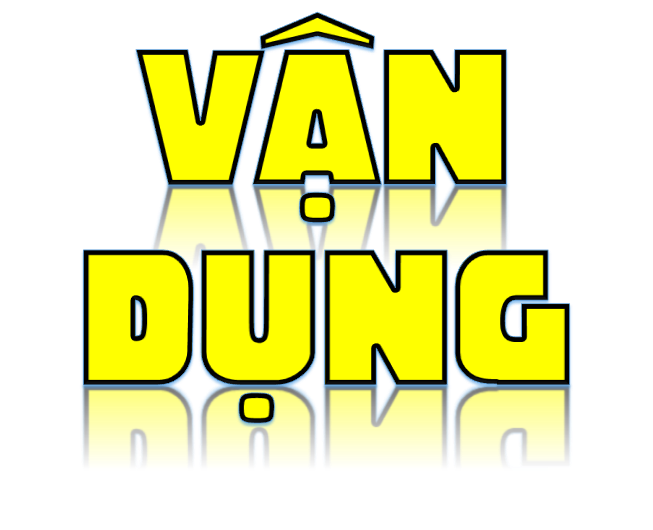 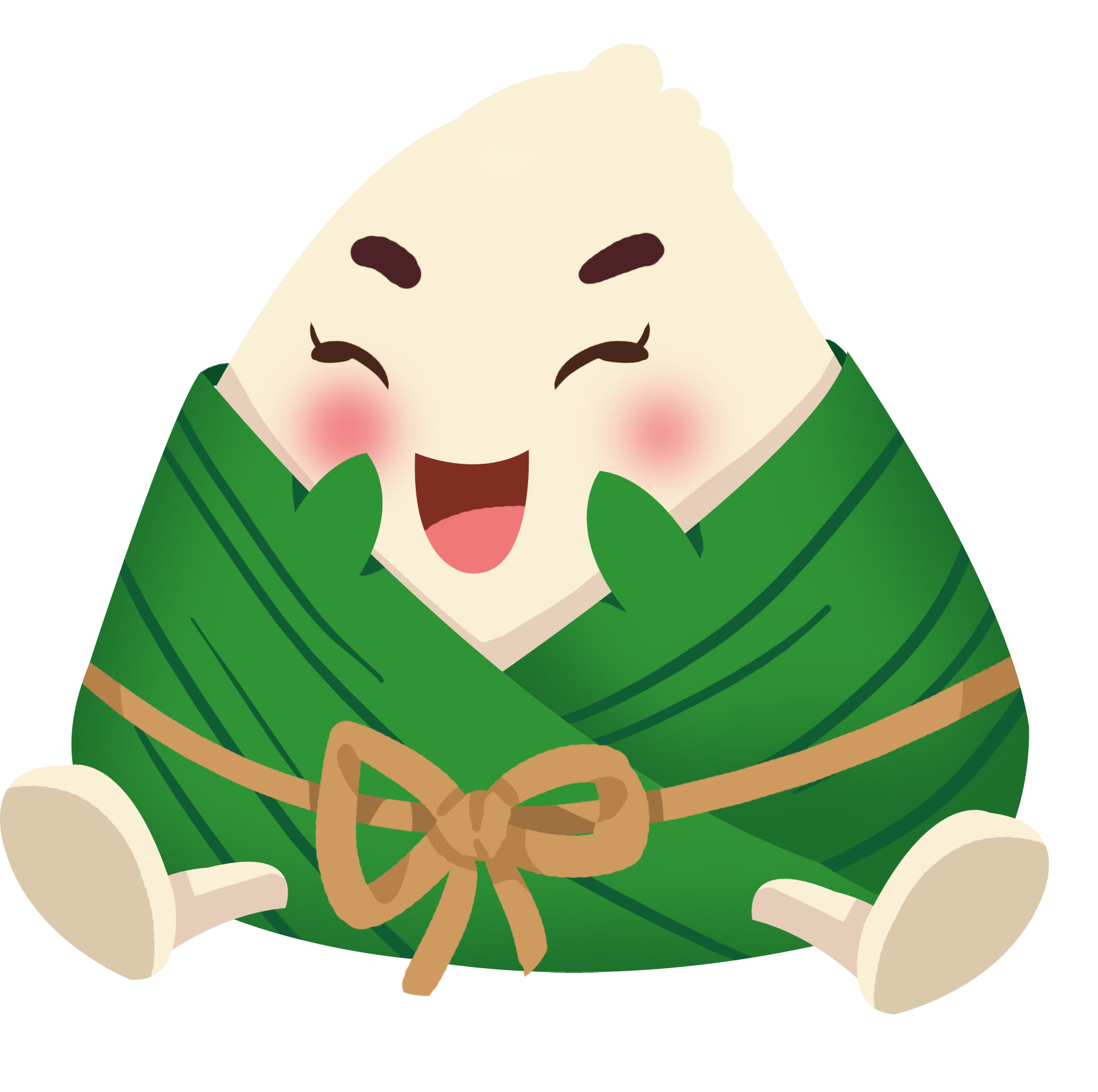 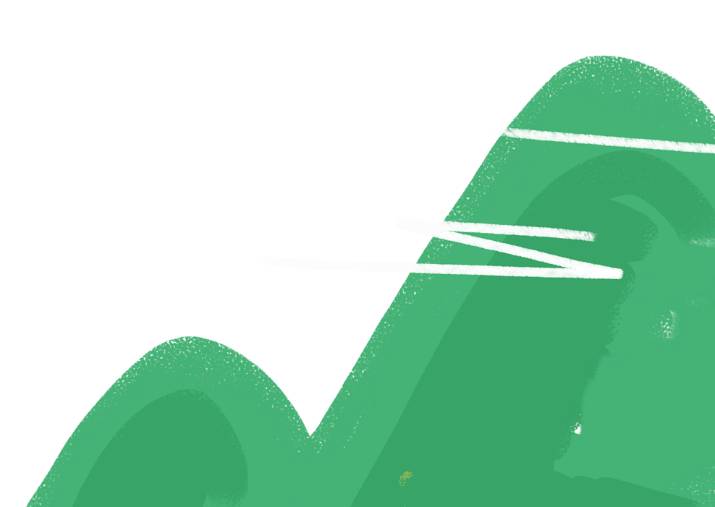 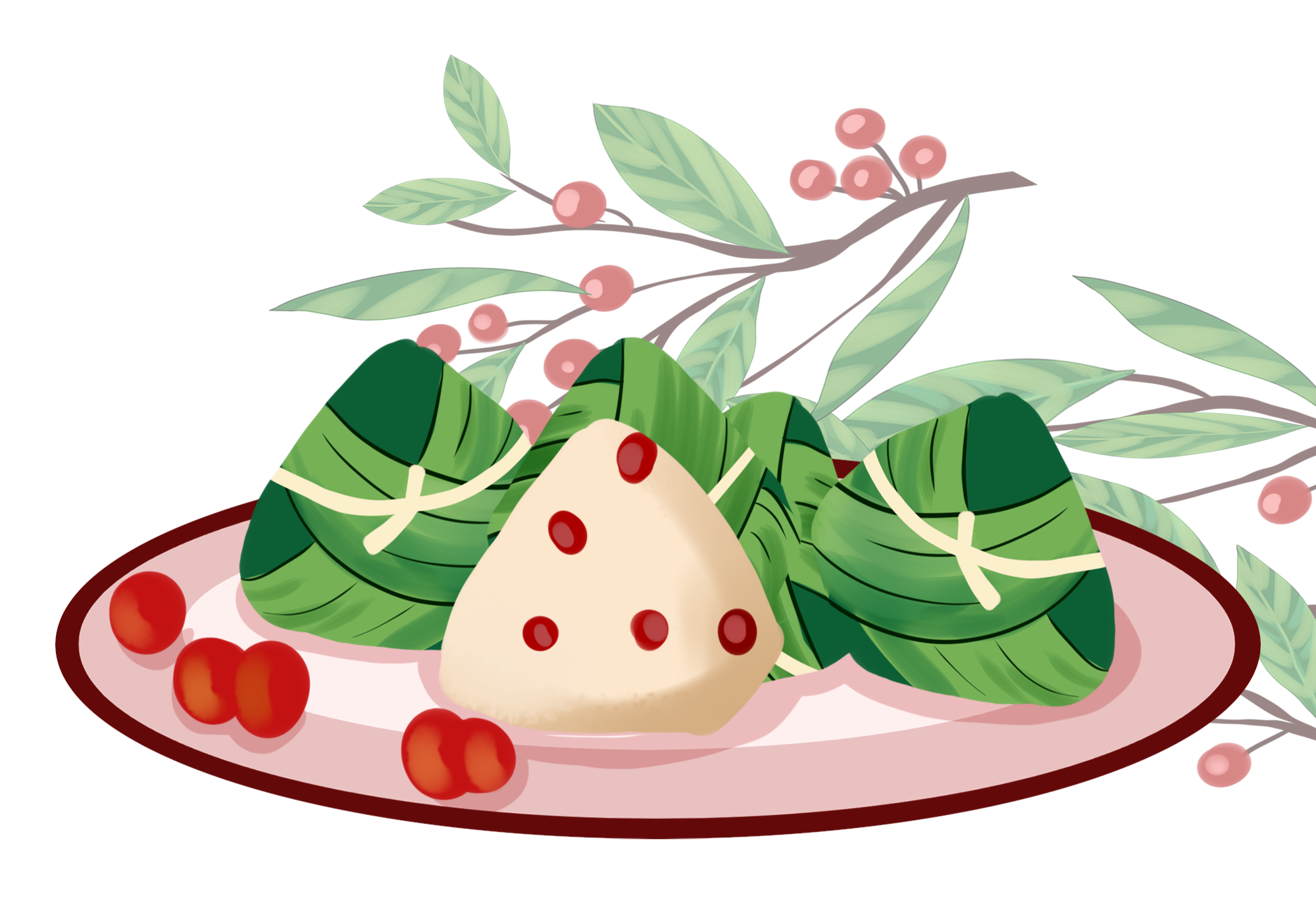 Hãy viết một đoạn văn thể hiện niềm tự hào của em về truyền thống lịch sử, văn hoá của Thăng Long – Hà Nội.
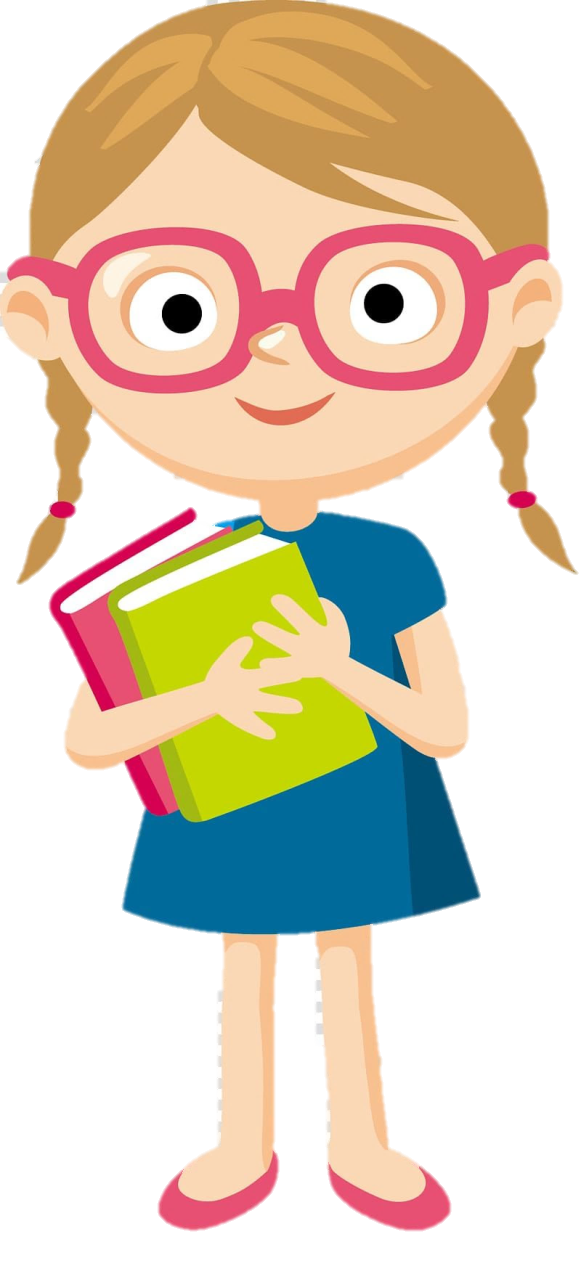 [Speaker Notes: Thiết kế: Hương Thảo – Zalo 0972115126]
Ví dụ:   
Em rất tự hào về truyền thống lịch sử - văn hoá của Thăng Long - Hà Nội, một thành phố mang trong mình hơn 1 000 năm văn hiến và phát triển không ngừng. Hà Nội, với những cung đường đan xen và những tòa nhà cổ kính, là nguồn cảm hứng vô tận cho em.
   Truyền thống lịch sử của Thăng Long - Hà Nội là một hòn ngọc quý giữa lòng đất Việt. Từ những triều đại vương quyền, những cuộc chiến tranh và những vấp ngã, Thăng Long đã vượt qua mọi thử thách để trở thành một trong những trung tâm văn hóa đáng kính trên thế giới.
   Thăng Long - Hà Nội đã trở thành điểm đến không thể thiếu cho những người yêu thích văn hóa và lịch sử. Em tự hào được sống trong một thành phố có những giá trị văn hoá sâu sắc, và em hãnh diện là một người con của Thăng Long - Hà Nội.
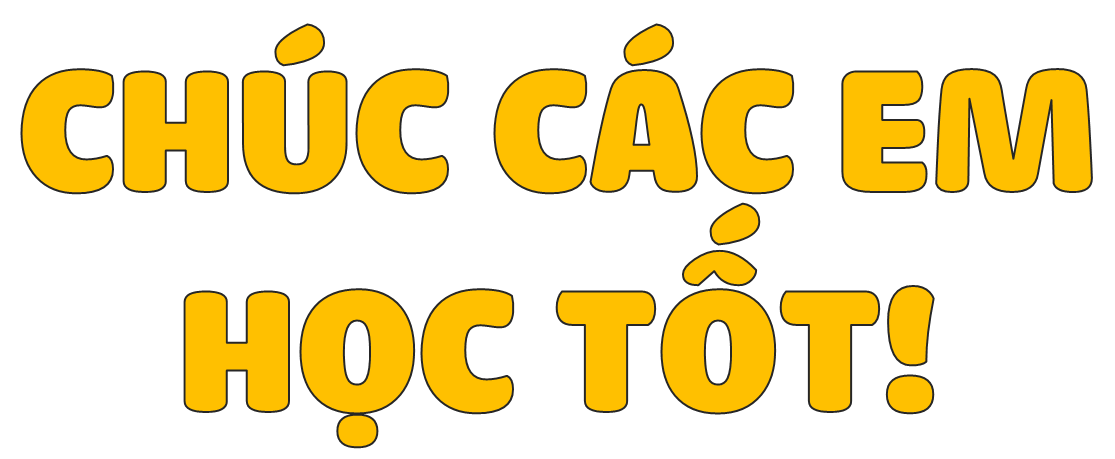 [Speaker Notes: Thiết kế: Hương Thảo – Zalo 0972115126]